The night of the Pomegranate2.2Vocabulary Words
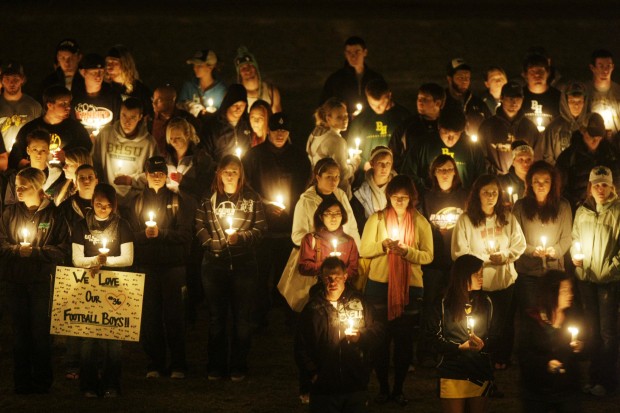 spicy
unsatisfactory
undone
ravaged
broadcast
calculations
A solemn time used for watching and observing.
vigil
marveled
spicy
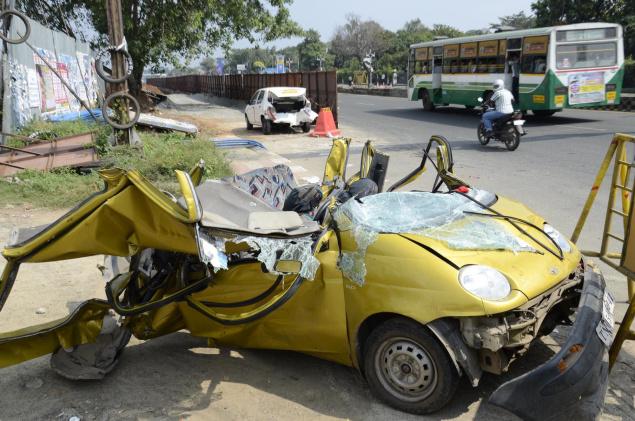 unsatisfactory
undone
ravaged
broadcast
calculations
When something is destroyed.
vigil
marveled
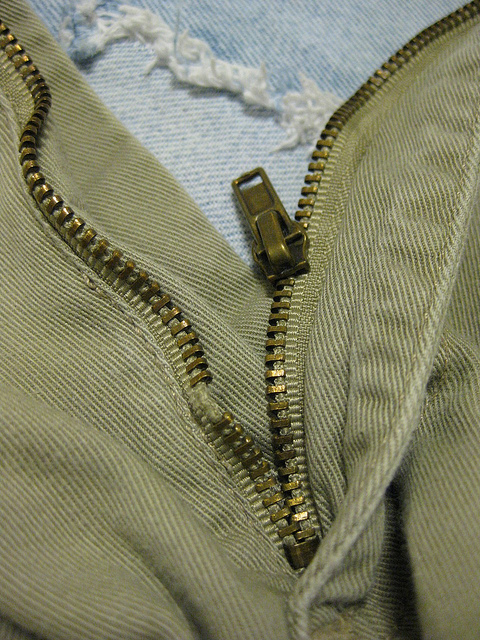 spicy
unsatisfactory
undone
ravaged
broadcast
calculations
When something has come apart.
vigil
marveled
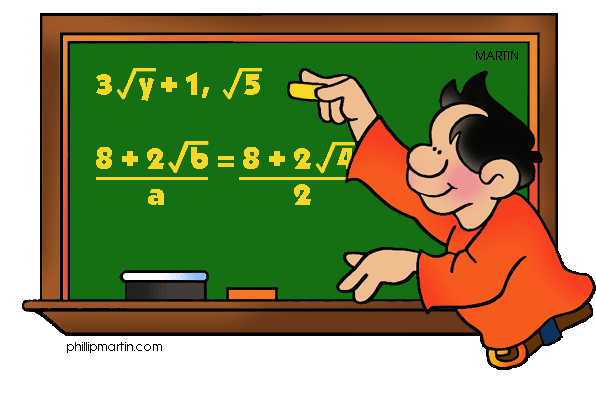 spicy
unsatisfactory
undone
ravaged
broadcast
calculations
The results of a mathematical equation or sentence.
vigil
marveled
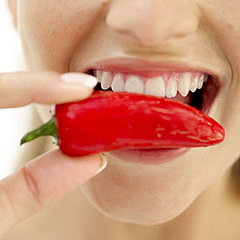 spicy
unsatisfactory
undone
ravaged
broadcast
calculations
A food that is strongly seasoned.
vigil
marveled
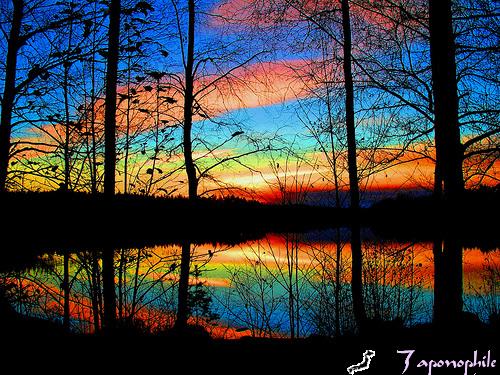 spicy
unsatisfactory
undone
ravaged
broadcast
calculations
To be filled with feelings of wonder.
vigil
marveled
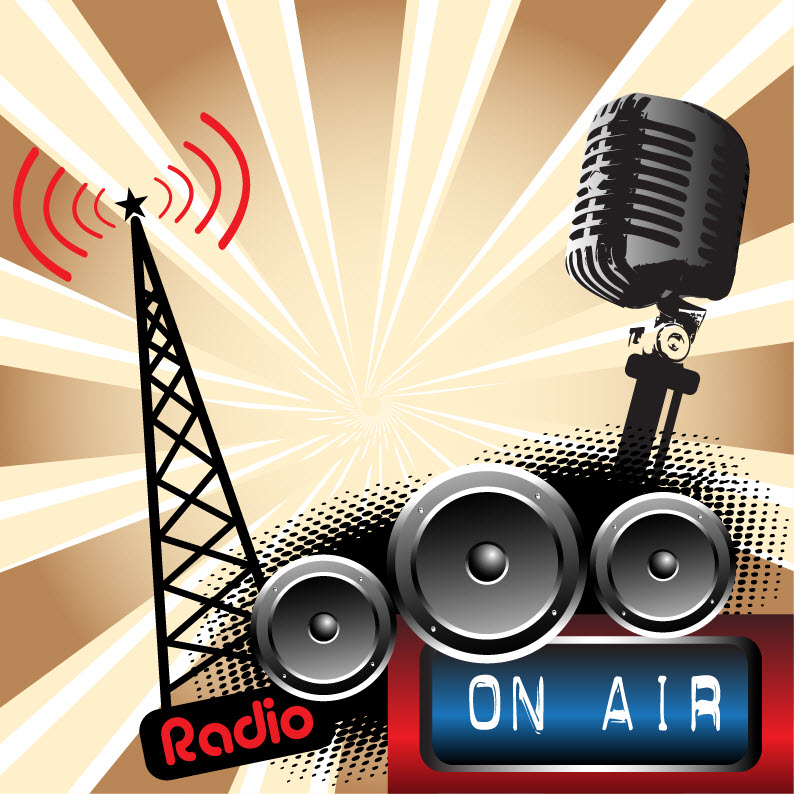 spicy
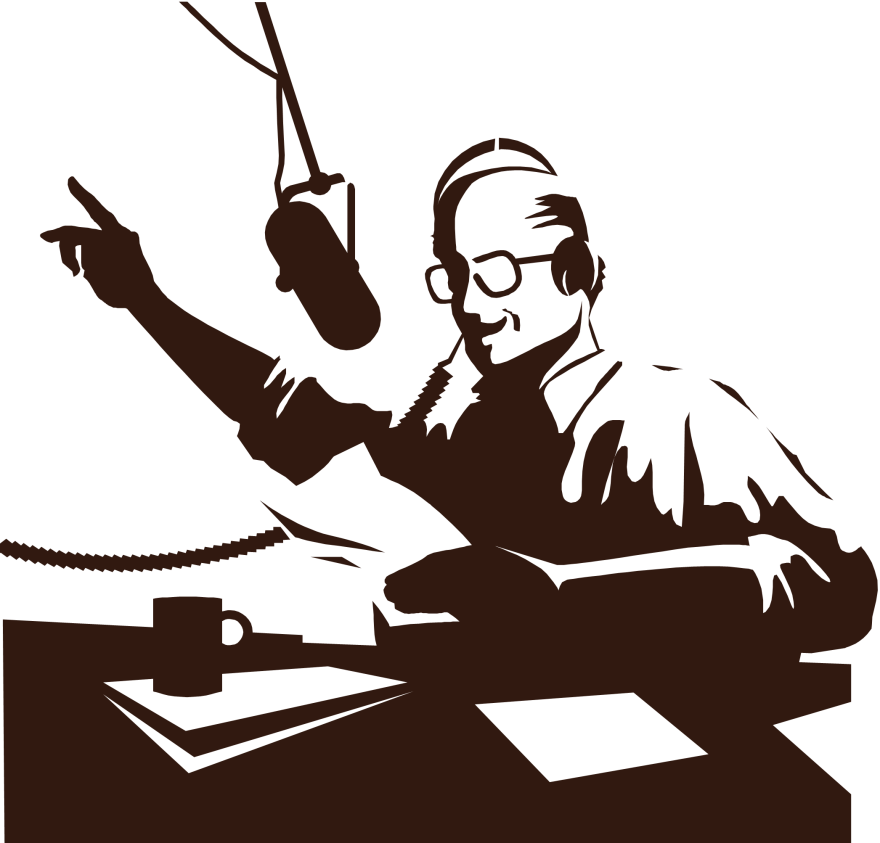 unsatisfactory
undone
ravaged
broadcast
calculations
A message that is sent though the TV or Radio.
vigil
marveled
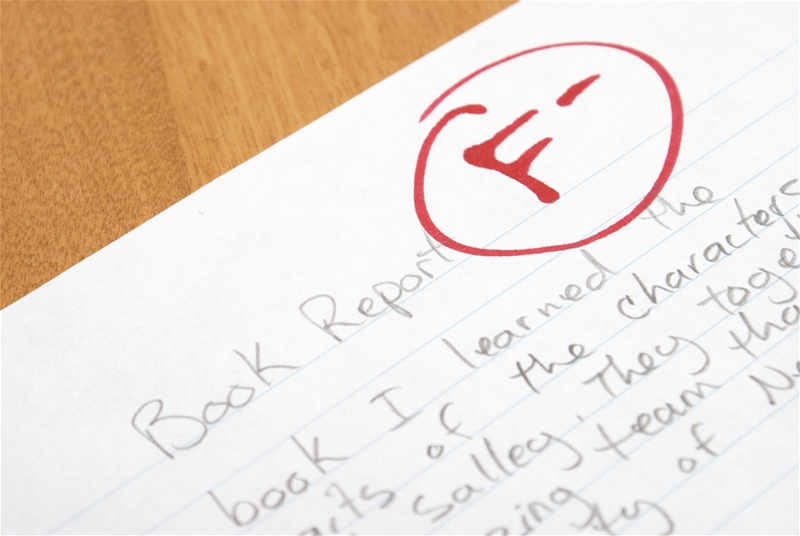 spicy
unsatisfactory
undone
ravaged
broadcast
calculations
Not sufficient or not done good enough.
vigil
marveled